The call stack
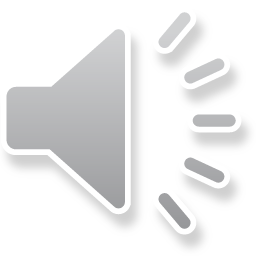 Outline
In this lesson, we will:
Describe and review the call stack
See how the call stack is used to allocate memory for
Parameters
Local variables
Look at two examples in detail
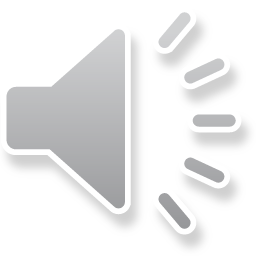 Call stack
0x00000000
Code segment
Up to this point, we have seen that:
The local variables for main() have theirmemory allocated at the bottom of memory
We are calling this region the call stack
We also have functions that we may call,
	and those functions also have local variables
Data segment
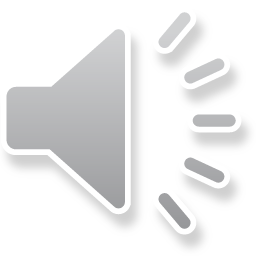 Call stack
0xffffffff
Review of functions
Recall the behavior of a function:
A function is called from within another function
It is passed arguments
When it returns, it generally returns some value
You cannot jump into the middle of a function
Once a function returns:
You cannot you go back to continue executing a function
You cannot access the parameters or any local variables
Functions may call other functions,
	and those functions may call others
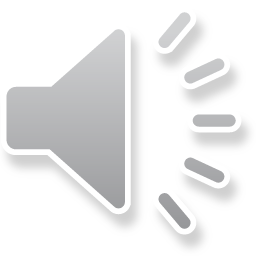 Memory for functions
Suppose the local variables of main() arestored at the bottom of memory
When we call a function from main(),
	we must allocate memory for any
Parameters
Local variables

The obvious location is immediatelyabove the memory allocated for main()
⋮
main()
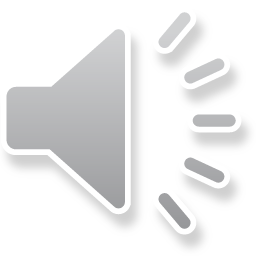 Example: gcd(…)
unsigned int gcd( unsigned int m,
                  unsigned int n ) {
    if ( m < n ) {
        unsigned int tmp{m};
        m = n;
        n = tmp;
    }

    if ( m == 0 ) {
        return 0;
    }

    unsigned int rem{m%n};

    while ( rem != 0 ) {
        m = n;
        n = rem;
        rem = m%n;
    }

    return n;
}
Consider the following:
#include <iostream>

// Function declarations
int main();
unsigned int gcd( unsigned int m,
                  unsigned int n );

// Function definitions
int main() {
    unsigned int val1{42};
    unsigned int val2{91};

    std::cout << gcd( val1 + 10, val2 )
              << std::endl;
    return 0;
}
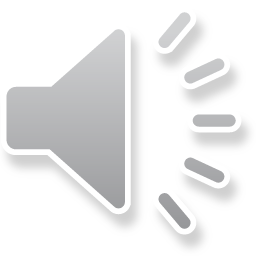 Example: gcd(…)
Let’s tabulate the information:
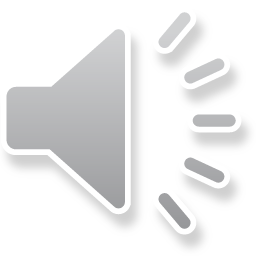 Example: gcd(…)
When executing main(),
	memory is allocated for the two	local variables
int main() {
    unsigned int val1{42};
    unsigned int val2{91};

    std::cout << gcd( val1 + 10, val2 )
              << std::endl;
    return 0;
}
val2
main()
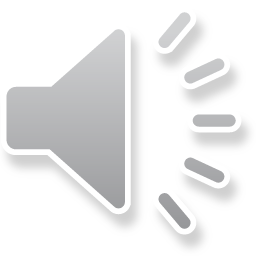 val1
Example: gcd(…)
When calling gcd(…),
	memory is allocated for the two	parameters
⋮
int main() {
    unsigned int val1{42};
    unsigned int val2{91};

    std::cout << gcd( val1 + 10, val2 )
              << std::endl;
    return 0;
}
gcd(…)
n
m
val2
main()
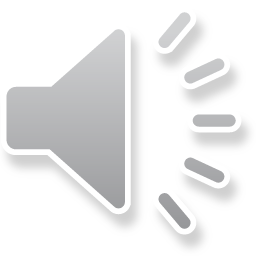 val1
Example: gcd(…)
The arguments are evaluated and thevalues of those arguments is copied tothe parameters
⋮
int main() {
    unsigned int val1{42};
    unsigned int val2{91};

    std::cout << gcd( val1 + 10, val2 )
              << std::endl;
    return 0;
}
gcd(…)
n
m
val2
main()
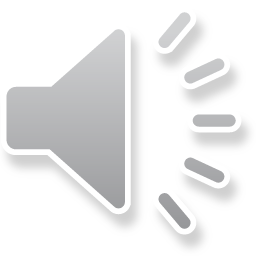 val1
Example: gcd(…)
The function gcd(…) hastwo local variables
⋮
unsigned int gcd( unsigned int m,
         unsigned int n ) {
    if ( m < n ) {
        unsigned int tmp{m};
        m = n;
        n = tmp;
    }

    if ( m == 0 ) {
        return 0;
    }

    unsigned int rem{m%n};

    while ( rem != 0 ) {
        m = n;
        n = rem;
        rem = m%n;
    }

    return n;
}
rem
tmp
gcd(…)
n
m
val2
main()
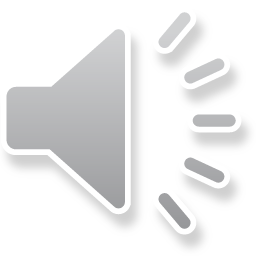 val1
Example: gcd(…)
The local variable tmp is used if m < n,
	which is true
⋮
unsigned int gcd( unsigned int m,
         unsigned int n ) {
    if ( m < n ) {
        unsigned int tmp{m};
        m = n;
        n = tmp;
    }

    if ( m == 0 ) {
        return 0;
    }

    unsigned int rem{m%n};

    while ( rem != 0 ) {
        m = n;
        n = rem;
        rem = m%n;
    }

    return n;
}
rem
tmp
gcd(…)
n
m
val2
main()
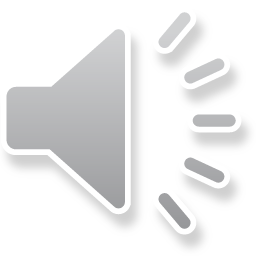 val1
Example: gcd(…)
The local variable tmp is initialized withthe value of m
⋮
unsigned int gcd( unsigned int m,
         unsigned int n ) {
    if ( m < n ) {
        unsigned int tmp{m};
        m = n;
        n = tmp;
    }

    if ( m == 0 ) {
        return 0;
    }

    unsigned int rem{m%n};

    while ( rem != 0 ) {
        m = n;
        n = rem;
        rem = m%n;
    }

    return n;
}
rem
tmp
gcd(…)
n
m
val2
main()
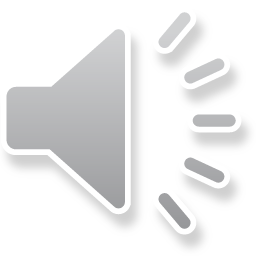 val1
Example: gcd(…)
The local variable tmp is initialized withthe value of m
⋮
unsigned int gcd( unsigned int m,
         unsigned int n ) {
    if ( m < n ) {
        unsigned int tmp{m};
        m = n;
        n = tmp;
    }

    if ( m == 0 ) {
        return 0;
    }

    unsigned int rem{m%n};

    while ( rem != 0 ) {
        m = n;
        n = rem;
        rem = m%n;
    }

    return n;
}
rem
tmp
gcd(…)
n
m
val2
main()
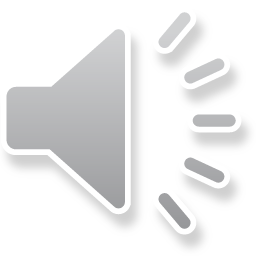 val1
Example: gcd(…)
m is assigned the value of n
⋮
unsigned int gcd( unsigned int m,
         unsigned int n ) {
    if ( m < n ) {
        unsigned int tmp{m};
        m = n;
        n = tmp;
    }

    if ( m == 0 ) {
        return 0;
    }

    unsigned int rem{m%n};

    while ( rem != 0 ) {
        m = n;
        n = rem;
        rem = m%n;
    }

    return n;
}
rem
tmp
gcd(…)
n
m
val2
main()
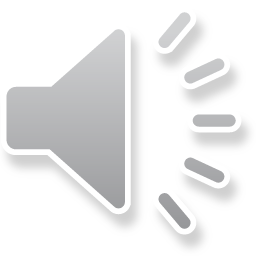 val1
Example: gcd(…)
m is assigned the value of n
⋮
unsigned int gcd( unsigned int m,
         unsigned int n ) {
    if ( m < n ) {
        unsigned int tmp{m};
        m = n;
        n = tmp;
    }

    if ( m == 0 ) {
        return 0;
    }

    unsigned int rem{m%n};

    while ( rem != 0 ) {
        m = n;
        n = rem;
        rem = m%n;
    }

    return n;
}
rem
tmp
gcd(…)
n
m
val2
main()
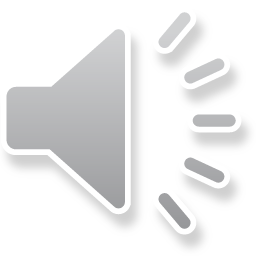 val1
Example: gcd(…)
n is assigned the value of tmp
⋮
unsigned int gcd( unsigned int m,
         unsigned int n ) {
    if ( m < n ) {
        unsigned int tmp{m};
        m = n;
        n = tmp;
    }

    if ( m == 0 ) {
        return 0;
    }

    unsigned int rem{m%n};

    while ( rem != 0 ) {
        m = n;
        n = rem;
        rem = m%n;
    }

    return n;
}
rem
tmp
gcd(…)
n
m
val2
main()
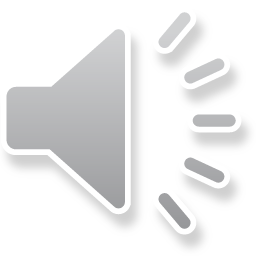 val1
Example: gcd(…)
n is assigned the value of tmp
⋮
unsigned int gcd( unsigned int m,
         unsigned int n ) {
    if ( m < n ) {
        unsigned int tmp{m};
        m = n;
        n = tmp;
    }

    if ( m == 0 ) {
        return 0;
    }

    unsigned int rem{m%n};

    while ( rem != 0 ) {
        m = n;
        n = rem;
        rem = m%n;
    }

    return n;
}
rem
tmp
gcd(…)
n
m
val2
main()
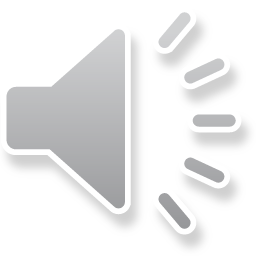 val1
Example: gcd(…)
The condition m == 0 is false,
	the consequent body is skipped
⋮
unsigned int gcd( unsigned int m,
         unsigned int n ) {
    if ( m < n ) {
        unsigned int tmp{m};
        m = n;
        n = tmp;
    }

    if ( m == 0 ) {
        return 0;
    }

    unsigned int rem{m%n};

    while ( rem != 0 ) {
        m = n;
        n = rem;
        rem = m%n;
    }

    return n;
}
rem
tmp
gcd(…)
n
m
val2
main()
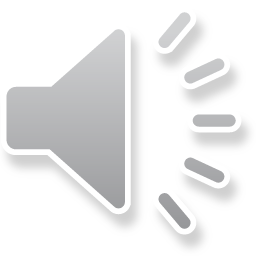 val1
Example: gcd(…)
The local variable rem is initialized withthe value of m%n
⋮
unsigned int gcd( unsigned int m,
         unsigned int n ) {
    if ( m < n ) {
        unsigned int tmp{m};
        m = n;
        n = tmp;
    }

    if ( m == 0 ) {
        return 0;
    }

    unsigned int rem{m%n};

    while ( rem != 0 ) {
        m = n;
        n = rem;
        rem = m%n;
    }

    return n;
}
rem
tmp
gcd(…)
n
m
val2
main()
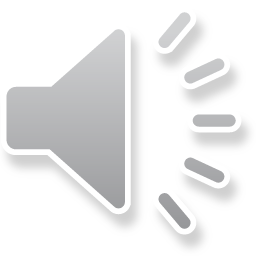 val1
Example: gcd(…)
The local variable rem is initialized withthe value of m%n
⋮
unsigned int gcd( unsigned int m,
         unsigned int n ) {
    if ( m < n ) {
        unsigned int tmp{m};
        m = n;
        n = tmp;
    }

    if ( m == 0 ) {
        return 0;
    }

    unsigned int rem{m%n};

    while ( rem != 0 ) {
        m = n;
        n = rem;
        rem = m%n;
    }

    return n;
}
rem
tmp
gcd(…)
n
m
val2
main()
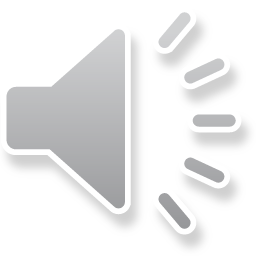 val1
Example: gcd(…)
The condition rem != 0 is true,
	the loop body is executed
⋮
unsigned int gcd( unsigned int m,
         unsigned int n ) {
    if ( m < n ) {
        unsigned int tmp{m};
        m = n;
        n = tmp;
    }

    if ( m == 0 ) {
        return 0;
    }

    unsigned int rem{m%n};

    while ( rem != 0 ) {
        m = n;
        n = rem;
        rem = m%n;
    }

    return n;
}
rem
tmp
gcd(…)
n
m
val2
main()
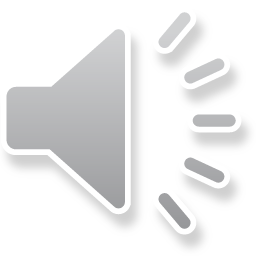 val1
Example: gcd(…)
m is assigned the value of n
⋮
unsigned int gcd( unsigned int m,
         unsigned int n ) {
    if ( m < n ) {
        unsigned int tmp{m};
        m = n;
        n = tmp;
    }

    if ( m == 0 ) {
        return 0;
    }

    unsigned int rem{m%n};

    while ( rem != 0 ) {
        m = n;
        n = rem;
        rem = m%n;
    }

    return n;
}
rem
tmp
gcd(…)
n
m
val2
main()
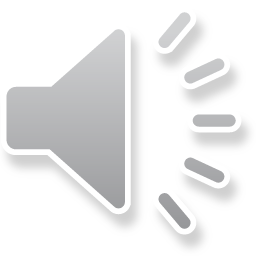 val1
Example: gcd(…)
m is assigned the value of n
⋮
unsigned int gcd( unsigned int m,
         unsigned int n ) {
    if ( m < n ) {
        unsigned int tmp{m};
        m = n;
        n = tmp;
    }

    if ( m == 0 ) {
        return 0;
    }

    unsigned int rem{m%n};

    while ( rem != 0 ) {
        m = n;
        n = rem;
        rem = m%n;
    }

    return n;
}
rem
tmp
gcd(…)
n
m
val2
main()
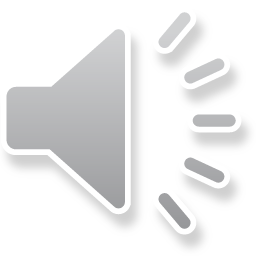 val1
Example: gcd(…)
n is assigned the value of rem
⋮
unsigned int gcd( unsigned int m,
         unsigned int n ) {
    if ( m < n ) {
        unsigned int tmp{m};
        m = n;
        n = tmp;
    }

    if ( m == 0 ) {
        return 0;
    }

    unsigned int rem{m%n};

    while ( rem != 0 ) {
        m = n;
        n = rem;
        rem = m%n;
    }

    return n;
}
rem
tmp
gcd(…)
n
m
val2
main()
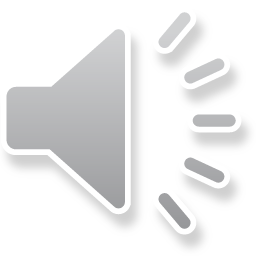 val1
Example: gcd(…)
n is assigned the value of rem
⋮
unsigned int gcd( unsigned int m,
         unsigned int n ) {
    if ( m < n ) {
        unsigned int tmp{m};
        m = n;
        n = tmp;
    }

    if ( m == 0 ) {
        return 0;
    }

    unsigned int rem{m%n};

    while ( rem != 0 ) {
        m = n;
        n = rem;
        rem = m%n;
    }

    return n;
}
rem
tmp
gcd(…)
n
m
val2
main()
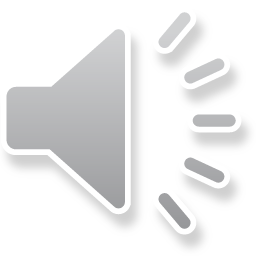 val1
Example: gcd(…)
rem is assigned the value of m%n
⋮
unsigned int gcd( unsigned int m,
         unsigned int n ) {
    if ( m < n ) {
        unsigned int tmp{m};
        m = n;
        n = tmp;
    }

    if ( m == 0 ) {
        return 0;
    }

    unsigned int rem{m%n};

    while ( rem != 0 ) {
        m = n;
        n = rem;
        rem = m%n;
    }

    return n;
}
rem
tmp
gcd(…)
n
m
val2
main()
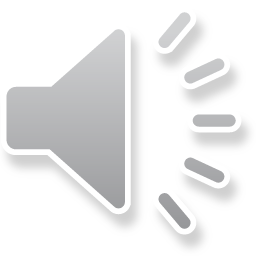 val1
Example: gcd(…)
rem is assigned the value of m%n
⋮
unsigned int gcd( unsigned int m,
         unsigned int n ) {
    if ( m < n ) {
        unsigned int tmp{m};
        m = n;
        n = tmp;
    }

    if ( m == 0 ) {
        return 0;
    }

    unsigned int rem{m%n};

    while ( rem != 0 ) {
        m = n;
        n = rem;
        rem = m%n;
    }

    return n;
}
rem
tmp
gcd(…)
n
m
val2
main()
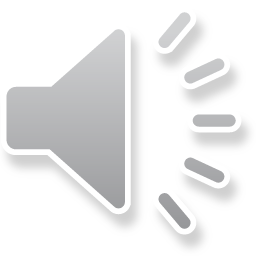 val1
Example: gcd(…)
The condition rem != 0 is true,
	the loop body is executed
⋮
unsigned int gcd( unsigned int m,
         unsigned int n ) {
    if ( m < n ) {
        unsigned int tmp{m};
        m = n;
        n = tmp;
    }

    if ( m == 0 ) {
        return 0;
    }

    unsigned int rem{m%n};

    while ( rem != 0 ) {
        m = n;
        n = rem;
        rem = m%n;
    }

    return n;
}
rem
tmp
gcd(…)
n
m
val2
main()
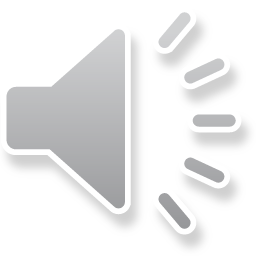 val1
Example: gcd(…)
m is assigned the value of n
⋮
unsigned int gcd( unsigned int m,
         unsigned int n ) {
    if ( m < n ) {
        unsigned int tmp{m};
        m = n;
        n = tmp;
    }

    if ( m == 0 ) {
        return 0;
    }

    unsigned int rem{m%n};

    while ( rem != 0 ) {
        m = n;
        n = rem;
        rem = m%n;
    }

    return n;
}
rem
tmp
gcd(…)
n
m
val2
main()
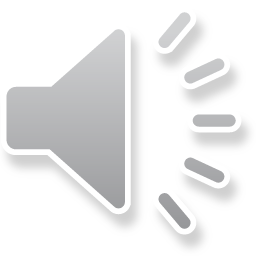 val1
Example: gcd(…)
m is assigned the value of n
⋮
unsigned int gcd( unsigned int m,
         unsigned int n ) {
    if ( m < n ) {
        unsigned int tmp{m};
        m = n;
        n = tmp;
    }

    if ( m == 0 ) {
        return 0;
    }

    unsigned int rem{m%n};

    while ( rem != 0 ) {
        m = n;
        n = rem;
        rem = m%n;
    }

    return n;
}
rem
tmp
gcd(…)
n
m
val2
main()
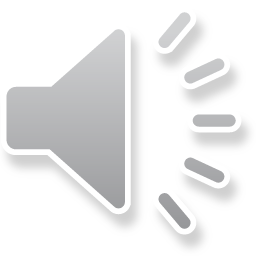 val1
Example: gcd(…)
n is assigned the value of rem
⋮
unsigned int gcd( unsigned int m,
         unsigned int n ) {
    if ( m < n ) {
        unsigned int tmp{m};
        m = n;
        n = tmp;
    }

    if ( m == 0 ) {
        return 0;
    }

    unsigned int rem{m%n};

    while ( rem != 0 ) {
        m = n;
        n = rem;
        rem = m%n;
    }

    return n;
}
rem
tmp
gcd(…)
n
m
val2
main()
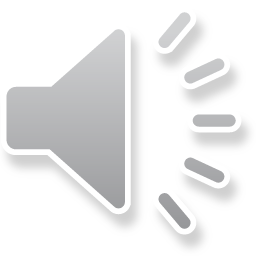 val1
Example: gcd(…)
n is assigned the value of rem
⋮
unsigned int gcd( unsigned int m,
         unsigned int n ) {
    if ( m < n ) {
        unsigned int tmp{m};
        m = n;
        n = tmp;
    }

    if ( m == 0 ) {
        return 0;
    }

    unsigned int rem{m%n};

    while ( rem != 0 ) {
        m = n;
        n = rem;
        rem = m%n;
    }

    return n;
}
rem
tmp
gcd(…)
n
m
val2
main()
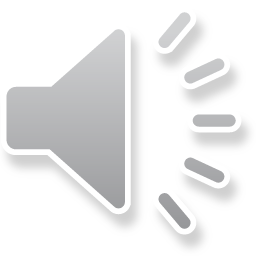 val1
Example: gcd(…)
rem is assigned the value of m%n
⋮
unsigned int gcd( unsigned int m,
         unsigned int n ) {
    if ( m < n ) {
        unsigned int tmp{m};
        m = n;
        n = tmp;
    }

    if ( m == 0 ) {
        return 0;
    }

    unsigned int rem{m%n};

    while ( rem != 0 ) {
        m = n;
        n = rem;
        rem = m%n;
    }

    return n;
}
rem
tmp
gcd(…)
n
m
val2
main()
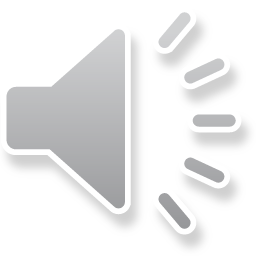 val1
Example: gcd(…)
rem is assigned the value of m%n
⋮
unsigned int gcd( unsigned int m,
         unsigned int n ) {
    if ( m < n ) {
        unsigned int tmp{m};
        m = n;
        n = tmp;
    }

    if ( m == 0 ) {
        return 0;
    }

    unsigned int rem{m%n};

    while ( rem != 0 ) {
        m = n;
        n = rem;
        rem = m%n;
    }

    return n;
}
rem
tmp
gcd(…)
n
m
val2
main()
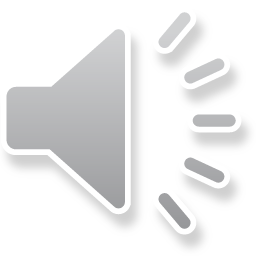 val1
Example: gcd(…)
The condition rem != 0 is false,
	we skip the loop body and continue
⋮
unsigned int gcd( unsigned int m,
         unsigned int n ) {
    if ( m < n ) {
        unsigned int tmp{m};
        m = n;
        n = tmp;
    }

    if ( m == 0 ) {
        return 0;
    }

    unsigned int rem{m%n};

    while ( rem != 0 ) {
        m = n;
        n = rem;
        rem = m%n;
    }

    return n;
}
rem
tmp
gcd(…)
n
m
val2
main()
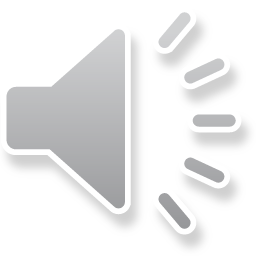 val1
Example: gcd(…)
We must now return the value n
Question: where can main() access it?
⋮
unsigned int gcd( unsigned int m,
         unsigned int n ) {
    if ( m < n ) {
        unsigned int tmp{m};
        m = n;
        n = tmp;
    }

    if ( m == 0 ) {
        return 0;
    }

    unsigned int rem{m%n};

    while ( rem != 0 ) {
        m = n;
        n = rem;
        rem = m%n;
    }

    return n;
}
rem
tmp
gcd(…)
n
m
val2
main()
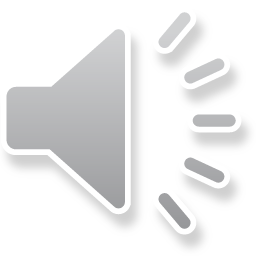 val1
Example: gcd(…)
Let’s put the returned value at the bottomof the memory for the function gcd(…)
⋮
unsigned int gcd( unsigned int m,
         unsigned int n ) {
    if ( m < n ) {
        unsigned int tmp{m};
        m = n;
        n = tmp;
    }

    if ( m == 0 ) {
        return 0;
    }

    unsigned int rem{m%n};

    while ( rem != 0 ) {
        m = n;
        n = rem;
        rem = m%n;
    }

    return n;
}
rem
tmp
gcd(…)
n
return value
val2
main()
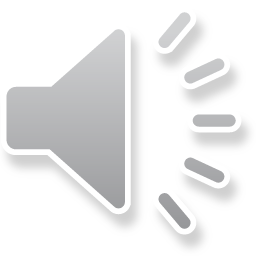 val1
Example: gcd(…)
That location now stores the value 13
⋮
unsigned int gcd( unsigned int m,
         unsigned int n ) {
    if ( m < n ) {
        unsigned int tmp{m};
        m = n;
        n = tmp;
    }

    if ( m == 0 ) {
        return 0;
    }

    unsigned int rem{m%n};

    while ( rem != 0 ) {
        m = n;
        n = rem;
        rem = m%n;
    }

    return n;
}
rem
tmp
gcd(…)
n
return value
val2
main()
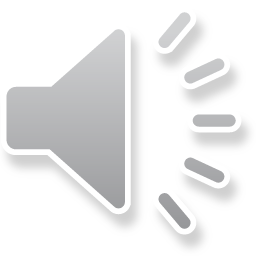 val1
Example: gcd(…)
The function main() can now accessand use that returned value
In this case, the returned value isimmediately passed to a function toprint that value
⋮
rem
tmp
int main() {
    unsigned int val1{42};
    unsigned int val2{91};

    std::cout << gcd( val1 + 10, val2 )
              << std::endl;
    return 0;
}
gcd(…)
n
return value
val2
main()
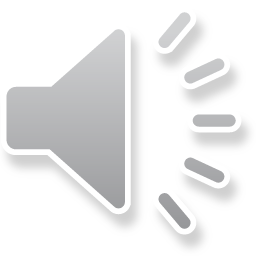 val1
Example: gcd(…)
A few observations:
The scopes of tmp and rem do notoverlap, so almost all compilers woulduse the same memory location for each
Much more information must be puton the stack
⋮
rem
tmp
gcd(…)
n
m
val2
main()
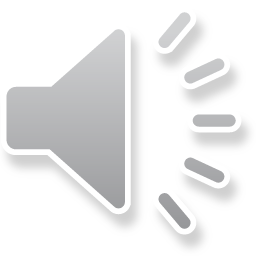 val1
Example: is_prime(…)
Consider the following:
#include <iostream>

// Function declarations
int main();
int nprimes( int n );

// Function definitions
int main() {
    int num{};
    std::cout << "Enter a number: ";
    std::cin >> num;

    std::cout << nprimes( num )
              << std::endl;

    return 0;
}
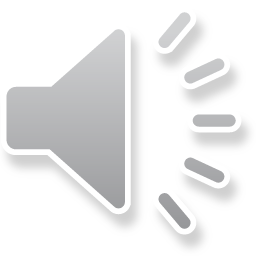 Example: is_prime(…)
int nprimes( int n ) {
    if ( n <= 1 ) {
        return 0;
    }

    assert( n >= 2 );

    // 0 and 1 are not prime, 2 is prime
    //  - All other values initialized to being
    //    assumed to be not prime
    bool is_prime[n + 1]{false, false, true};

    // Assume all odd numbers >= 3 are prime
    //  - all multiples of 2 are not prime
    for ( int k{3}; k <= n; k += 2 ) {
        is_prime[k] = true;
    }
// Looking at the odd numbers,
    //  if it is prime, flag all multiples of it
    //  to be not prime
    for ( int k{3}; k <= n; k += 2 ) {
        if ( is_prime[k] ) {
            for ( int m{3}; m*k <= n; m += 2) {
                is_prime[m*k] = false;
            }
        }
    }

    // Count all the prime numbers
    // and return that value
    int count{0};

    for ( int k{2}; k <= n; ++k ) {
        if ( is_prime[k] ) {
            ++count;
        }
    }

    return count;
}
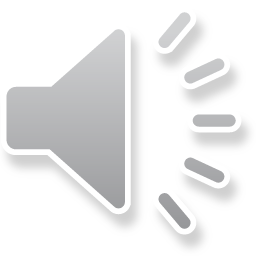 Example: is_prime(…)
Let’s tabulate the information:
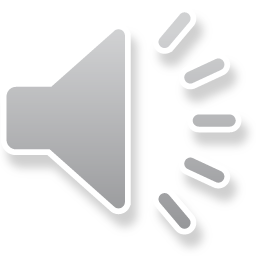 Example: is_prime(…)
The local variable num is initialized withthe value of 0
int main() {
    int num{};
    std::cout << "Enter a number: ";
    std::cin >> num;

    std::cout << nprimes( num )
              << std::endl;
    return 0;
}
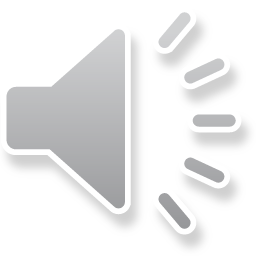 main()
Example: is_prime(…)
Suppose the user enters the value 10
int main() {
    int num{};
    std::cout << "Enter a number: ";
    std::cin >> num;

    std::cout << nprimes( num )
              << std::endl;
    return 0;
}
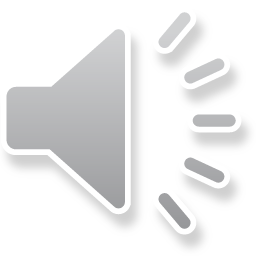 main()
Example: is_prime(…)
We call  nprimes(…) which has oneparameter n
⋮
int main() {
    int num{};
    std::cout << "Enter a number: ";
    std::cin >> num;

    std::cout << nprimes( num )
              << std::endl;
    return 0;
}
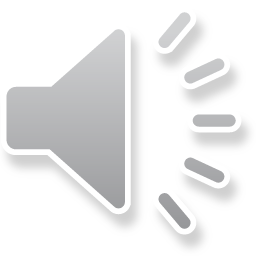 main()
Example: is_prime(…)
The value of the argument is copied to thememory for the parameter n
⋮
int main() {
    int num{};
    std::cout << "Enter a number: ";
    std::cin >> num;

    std::cout << nprimes( num )
              << std::endl;
    return 0;
}
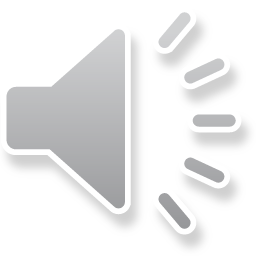 main()
Example: is_prime(…)
The nprimes(…) function has five localvariables of type int
The local array is of type bool with 11 entries
The value of is_prime is ffffffd9
int main() {
    int num{};
    std::cout << "Enter a number: ";
    std::cin >> num;

    std::cout << nprimes( num )
              << std::endl;
    return 0;
}
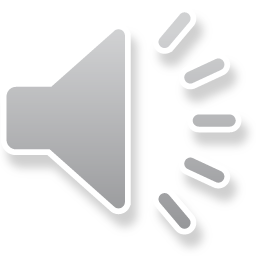 main()
Example: is_prime(…)
When the function is ready to return,the value returned will be copied to thelocation immediately above that memory allocated for main()
int main() {
    int num{};
    std::cout << "Enter a number: ";
    std::cin >> num;

    std::cout << nprimes( num )
              << std::endl;
    return 0;
}
return value
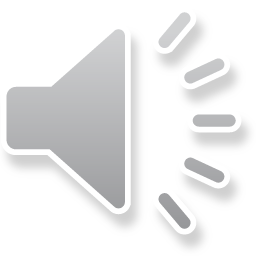 main()
Example: is_prime(…)
When the function is ready to return,the value returned will be copied to thelocation immediately above that memory allocated for main()
int main() {
    int num{};
    std::cout << "Enter a number: ";
    std::cin >> num;

    std::cout << nprimes( num )
              << std::endl;
    return 0;
}
return value
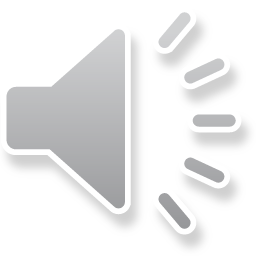 main()
Summary
Following this lesson, you now
Have a basic understanding of the call stack
The call stack starts at the bottom of memory
Understand this memory is used for parameters, local variables, and returned values
Have observed two examples of programs using the call stack
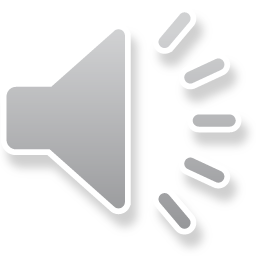 References
[1]	Wikipedia:
	https://en.wikipedia.org/wiki/Call_stack
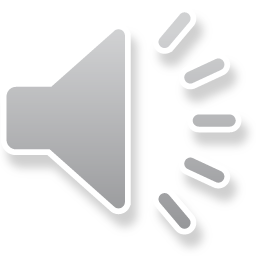 Colophon
These slides were prepared using the Georgia typeface. Mathematical equations use Times New Roman, and source code is presented using Consolas.

The photographs of lilacs in bloom appearing on the title slide and accenting the top of each other slide were taken at the Royal Botanical Gardens on May 27, 2018 by Douglas Wilhelm Harder. Please see
https://www.rbg.ca/
for more information.
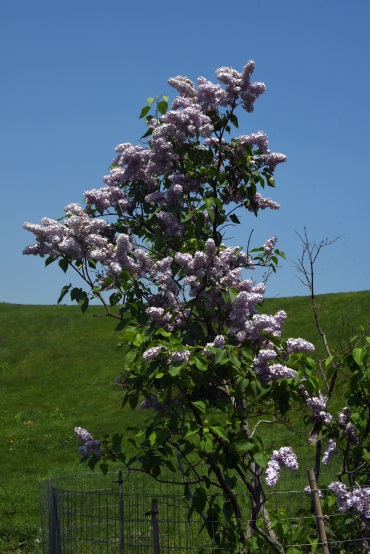 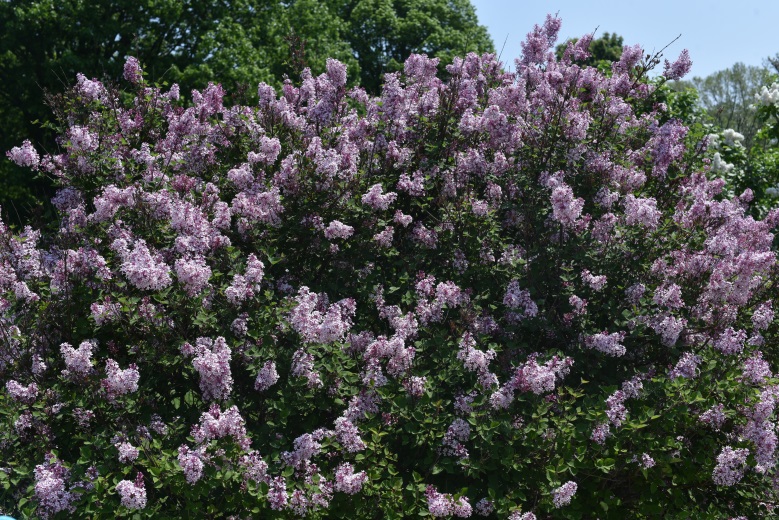 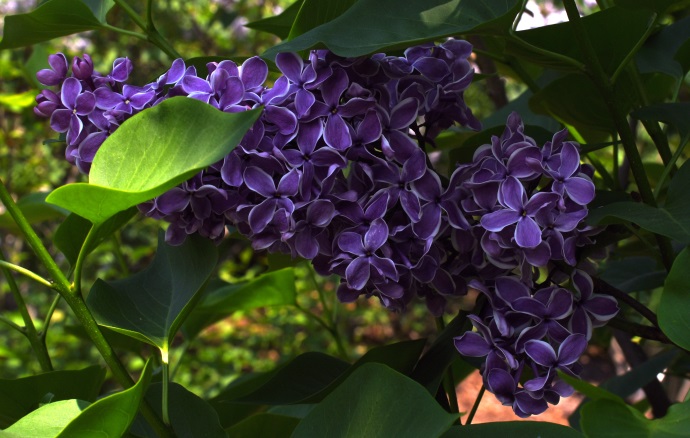 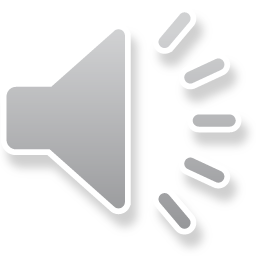 Disclaimer
These slides are provided for the ece 150 Fundamentals of Programming course taught at the University of Waterloo. The material in it reflects the authors’ best judgment in light of the information available to them at the time of preparation. Any reliance on these course slides by any party for any other purpose are the responsibility of such parties. The authors accept no responsibility for damages, if any, suffered by any party as a result of decisions made or actions based on these course slides for any other purpose than that for which it was intended.
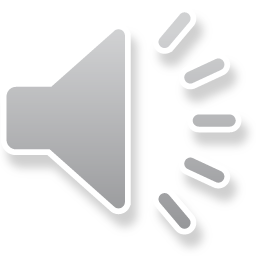